CT1404 Lecture 2
Requirement Engineering
1
1
Today's Lecture

Definition of a Software Requirement
Definition of Software Requirements Management
Characteristics of a Good Requirement
Characteristics for the Requirements Set
Types of Requirements (Functional, Nonfunctional, and Design Constraints)
2
2
Project Features
Project Cost
Project Time
The goal of software development is to develop quality software—on time and on budget—that meets customers' real needs.
3
Defining a Requirement
A Requirements is simply a statement of what the system must do or what characteristics it must have.
4
5
3
Importance of Requirements Analysis
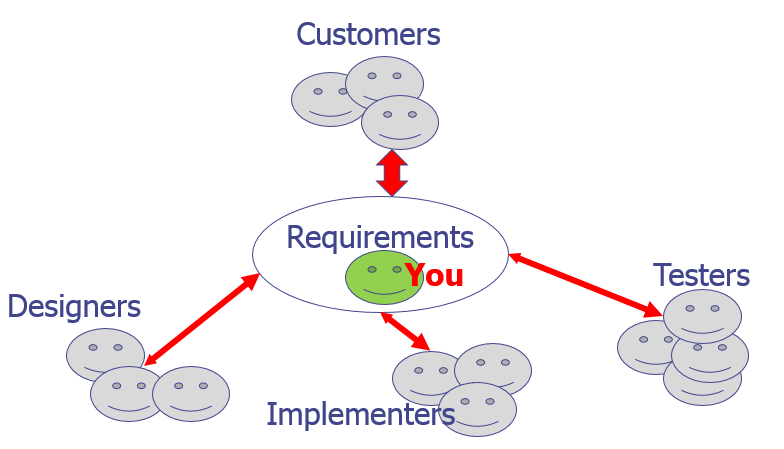 6
Characteristics of a Good Requirement
Feasible (realistic)
Independent
Atomic
Necessary
Implementation-free (abstract)
Unambiguous
Testable (verifiable)
Concise
Correct
Understandable
Prepered by Dr. Issam Al-Azzoni
7
Unambiguous
REQ: The system shall be implemented using ASP.
REQ: The system shall be implemented using Active Server Pages.
REQ: On the books screen, the user can only view one book.
REQ: On the books screen, the system shall display only one book.
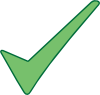 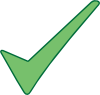 Prepered by Dr. Issam Al-Azzoni
8
Testable (Verifiable)
REQ: The user shall be able to search for books based on author’s name, title, etc.
REQ: The user shall be able to search for books based on author’s name or title.
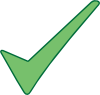 Prepered by Dr. Issam Al-Azzoni
9
Concise
REQ: Sometimes the user can search for books using author’s name, but sometimes he should be able to search using the book title. Yet, other times, the user can enter both.
REQ: The user shall be able to search for books based on author’s name or title.
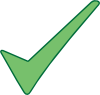 Prepered by Dr. Issam Al-Azzoni
10
Correct
REQ: Based on bank regulations, currency amounts shall be calculated and stored with accuracy of two decimal places.
Prepered by Dr. Issam Al-Azzoni
11
Understandable
Requirements should be 
grammatically correct
Written in a consistent  style e.g. the word “shall” should be used instead of “will”, “must”, “can”, or “may”
REQ: The system shall remember customer data.
REQ: The system shall displayed order details.
Prepered by Dr. Issam Al-Azzoni
12
Feasible (Realistic)
REQ: The system shall be able to understand commands given in Arabic language.
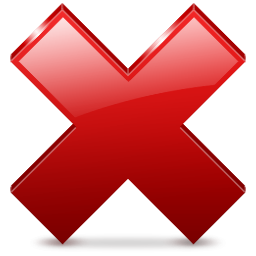 Prepered by Dr. Issam Al-Azzoni
13
Independent
REQ: The administrator shall be able to enter the list of best selling books.
REQ: The system shall allow the user to view it.
REQ: He shall be able to enter books related to a given book.
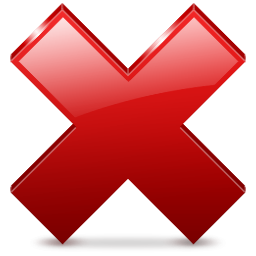 Prepered by Dr. Issam Al-Azzoni
14
Atomic
REQ: The system shall provide the ability to order books, browse the best-selling books, search for books, and view book information.
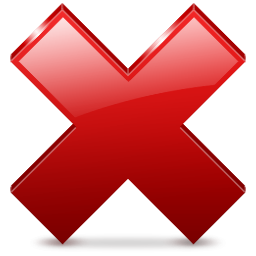 Prepered by Dr. Issam Al-Azzoni
15
Necessary
A requirement is unnecessary if
It is not needed by any stakeholder
Or removing it will not affect the system
REQ: All requirements shall be implemented and tested.
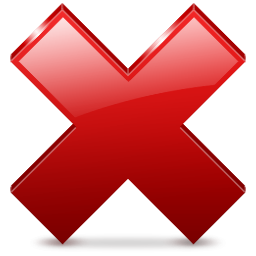 Prepered by Dr. Issam Al-Azzoni
16
Implementation-Free (Abstract)
Requirements should not contain unnecessary design and implementation information.
REQ: Customer information shall be stored in a text file.
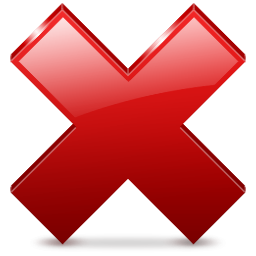 Prepered by Dr. Issam Al-Azzoni
17
Characteristics for the Set of Requirements
Consistent
Non-redundant
Complete
Prepered by Dr. Issam Al-Azzoni
18
Consistent
There should be no conflict between requirements.
REQ1: Payment by PayPal shall be available.
 REQ2: Only credit card payments shall be accepted.
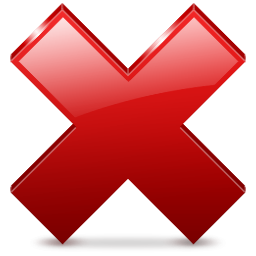 Prepered by Dr. Issam Al-Azzoni
19
Consistent
The applied terminology should be consistent
REQ1: Users shall be able to view best selling books.
REQ2: An administrator shall be able to add books to the highest-sales books.
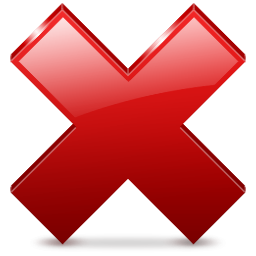 Prepered by Dr. Issam Al-Azzoni
20
Non-redundant
There should be no overlapping between requirements
REQ1: A calendar shall be available to help with entering the flight date.
REQ2: The system shall display a calendar when entering any date.
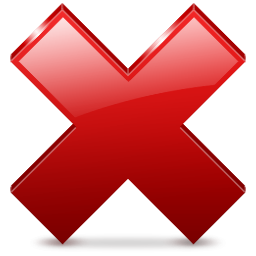 Prepered by Dr. Issam Al-Azzoni
21
Complete
All applicable requirements should be specified.
Prepered by Dr. Issam Al-Azzoni
22
What VERSUS How
Requirements should not contain:
Project information
Budget information
Testing information
Design information
Unless the customer really demands it
Put under design constraints to distinguish from other requirements
Prepered by Dr. Issam Al-Azzoni
23
Types of Requirements(based on what they describe)
Prepered by Dr. Issam Al-Azzoni
24
Functional Requirement
The activity that the system must perform.
It related directly to a process a system has to perform or information it need to contain.
Functional requirements flow directly into the creation of functional, structural and behavioral models.
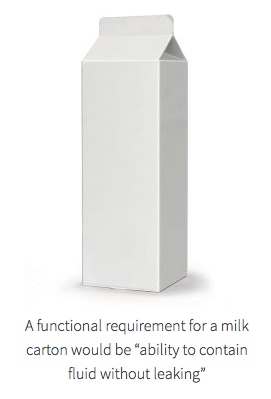 25
Non-functional requirement
The definition for a non-functional requirement is that it essentially specifies how the system should behave and that it is a constraint upon the systems behavior. 
One could also think of non-functional requirements as quality attributes for of a system.

Simply put, the difference is that non-functional requirements describe how the system works, while functional requirements describe what the system should do.
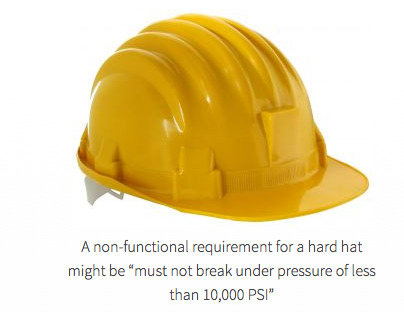 26
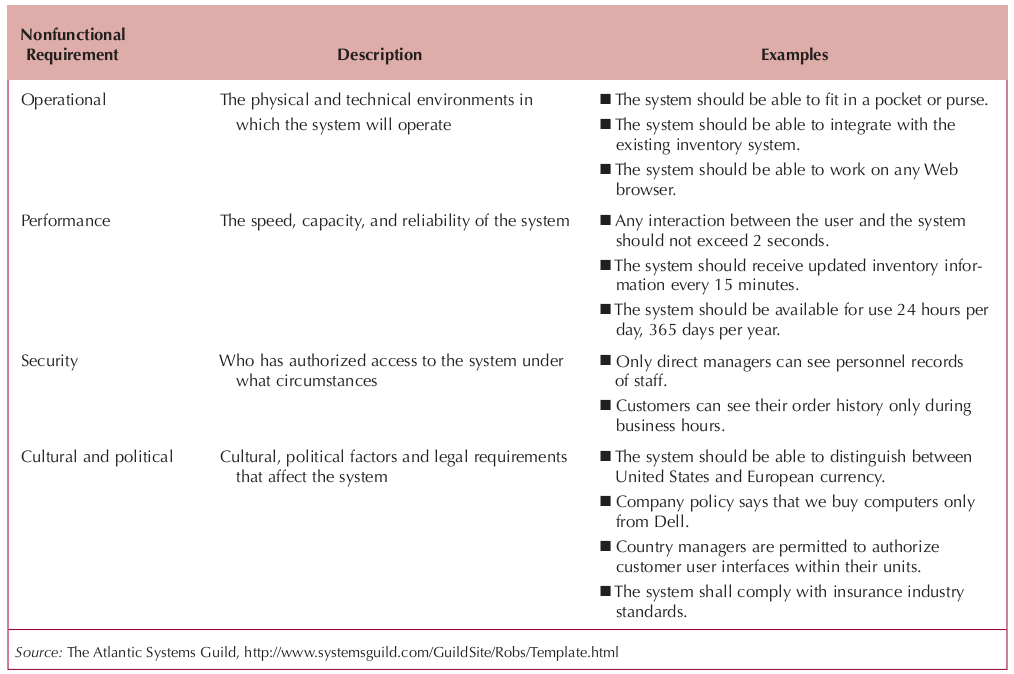 27
FURPS+ Framework
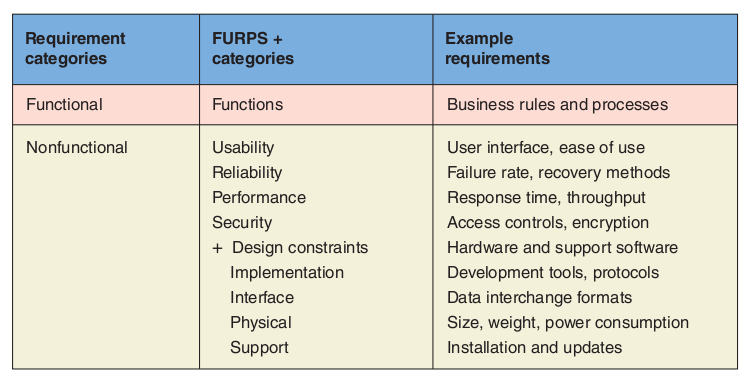 28
Stakeholders
People or organizations that are affected by the proposed system or have a potential influence on the requirements .
Includes: 
–Client 
–User 
–Development team
– Sponsor
–Others involved in context of use 
•Important to involve key stakeholders in requirements capture process
29
Requirements gathering techniques
•  Requirements capture techniques:
– Observation
– Interview
– Questionnaires
– Scenario Walkthroughs
– Focus groups
– Prototypes.
30
Approaches to requirements capture
•
Result:
•
•
•
•
Large legalistic documents
Easy to misinterpret
Changes hard
to manage
Easy
to
miss
/
omit
requirements
31
Approaches to requirements capture
•
Modern approach
–
Model using UML
•
Use cases are used
– Use Case Diagram
to capture functional requirements
– Set of Use Case descriptions
32